Сказка про букву Ю.
Письмо заглавной буквы Ю.
1 класс
Жила была цифра 1.
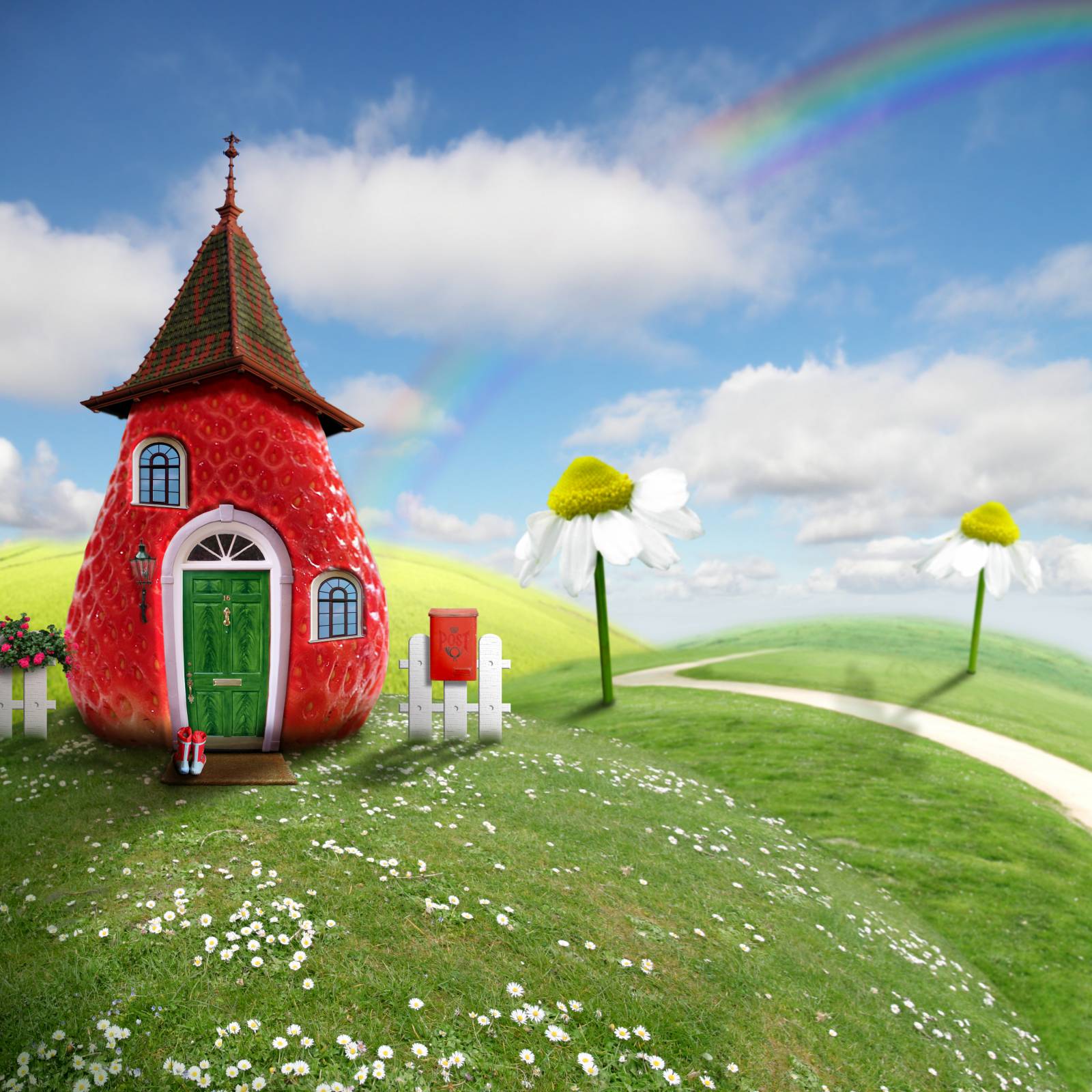 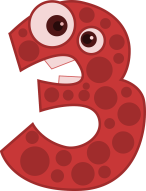 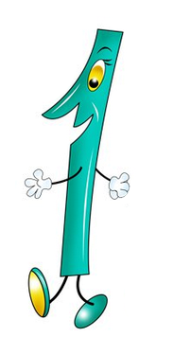 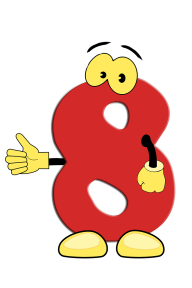 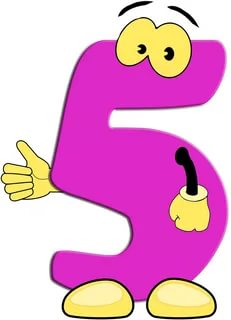 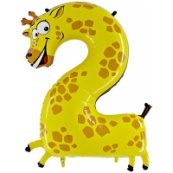 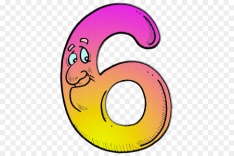 Однажды цифра один шла по лесу.
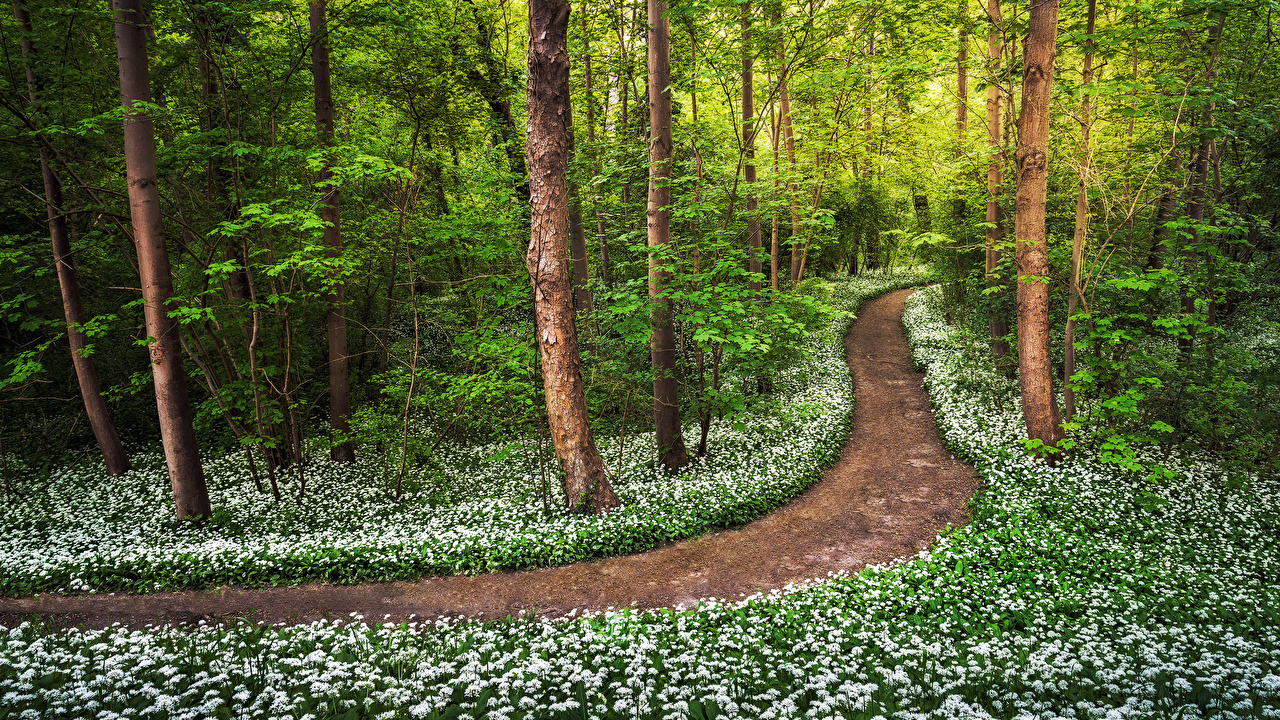 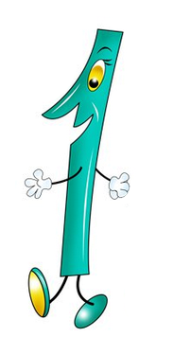 Вдруг на тропинке она нашла элемент чьей-то буквы – петельку.
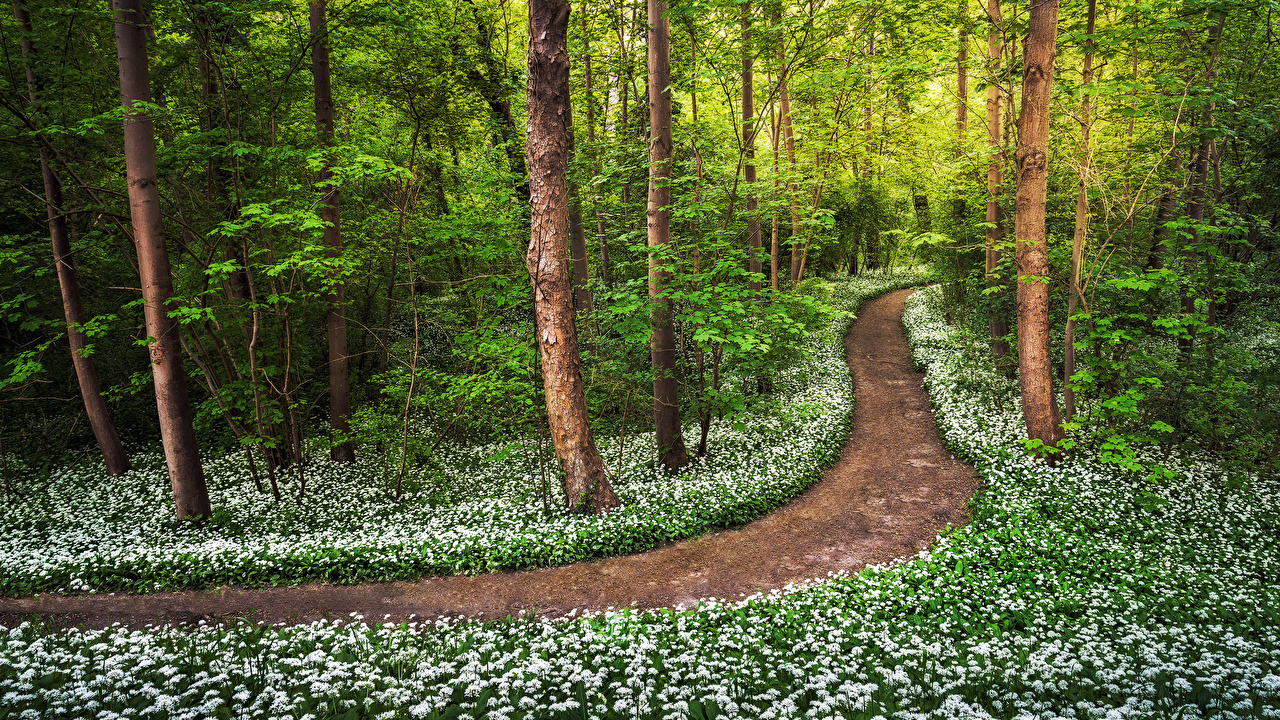 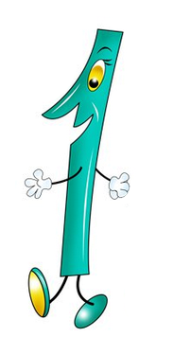 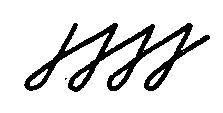 Кто потерял этот элемент?
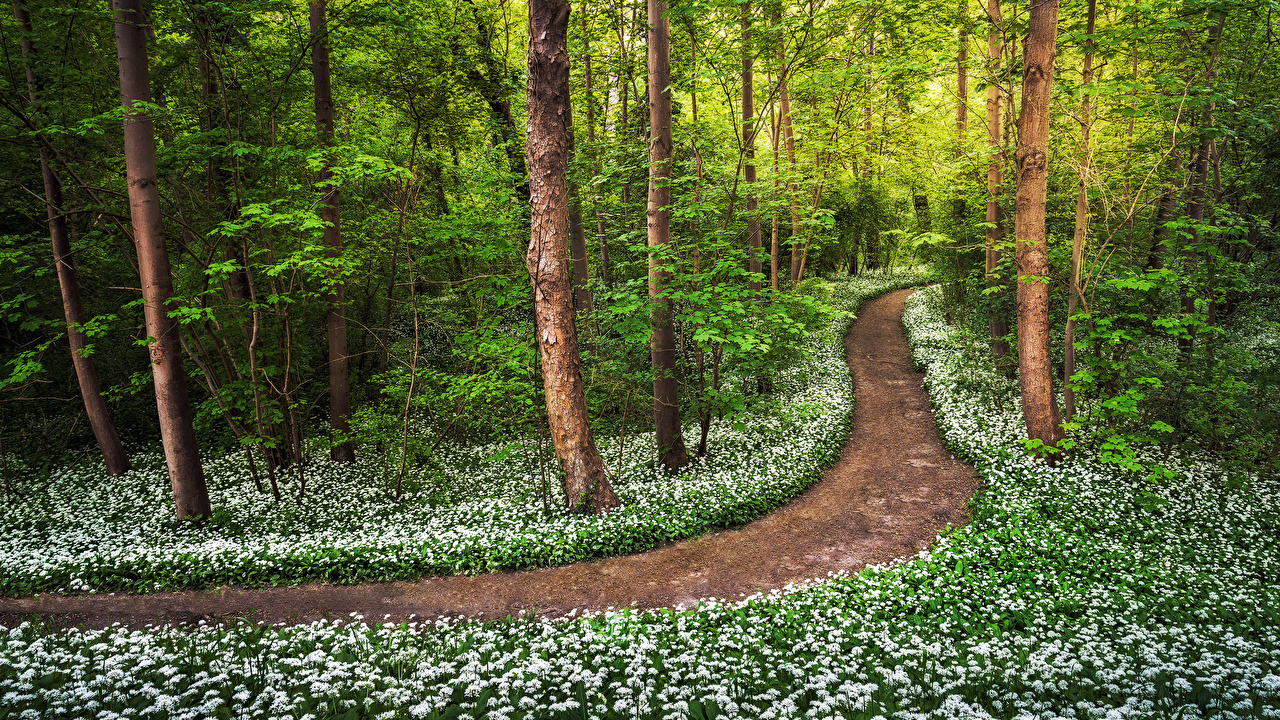 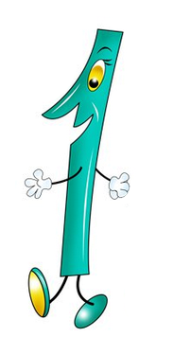 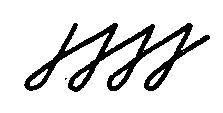 Взяла единица его, привязала к ноге и пошла дальше.
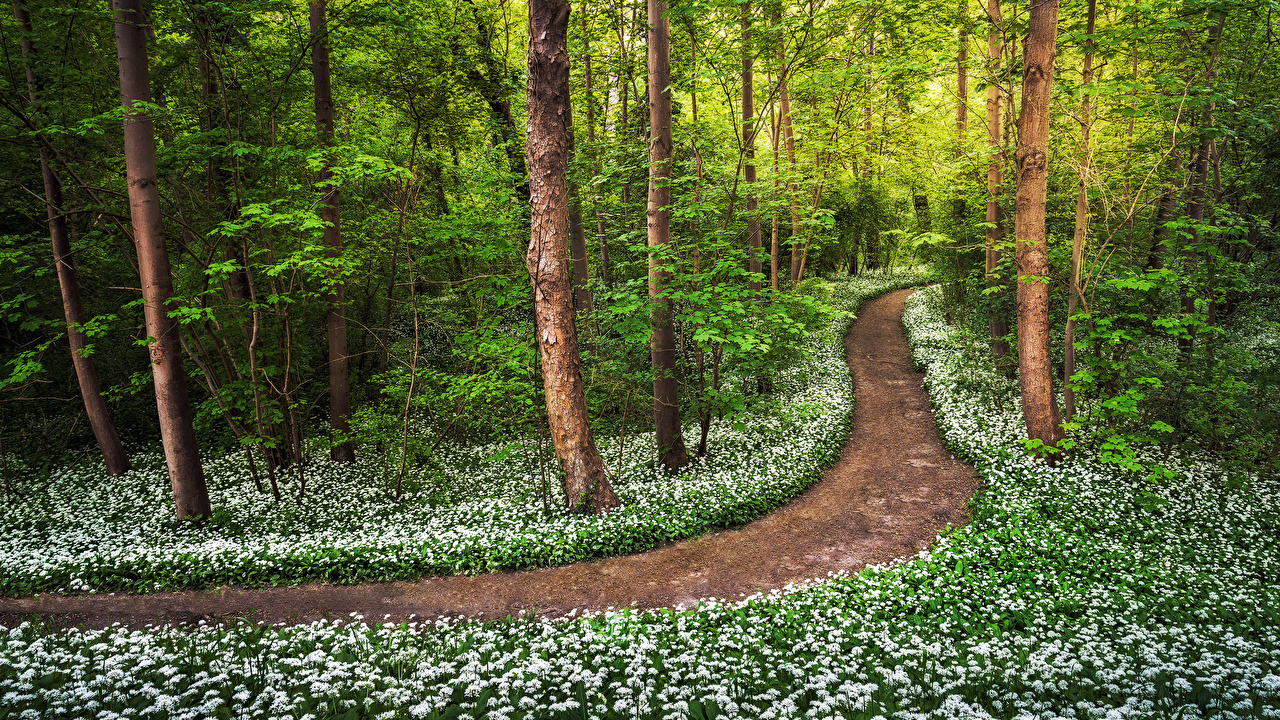 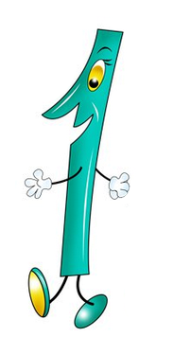 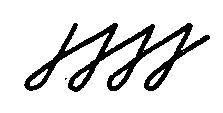 Идёт и вдруг видит на тропинке какая –то буква стоит.
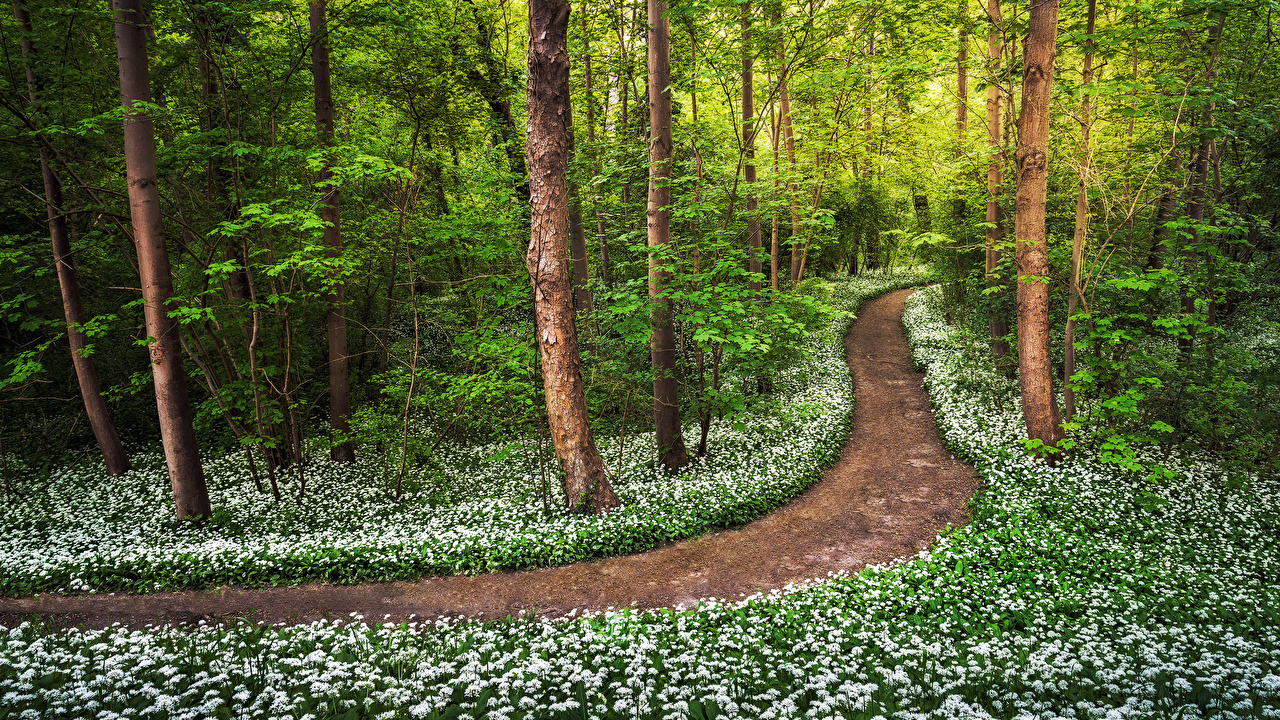 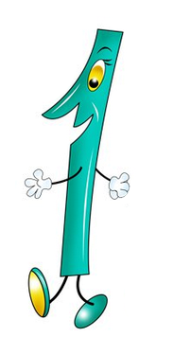 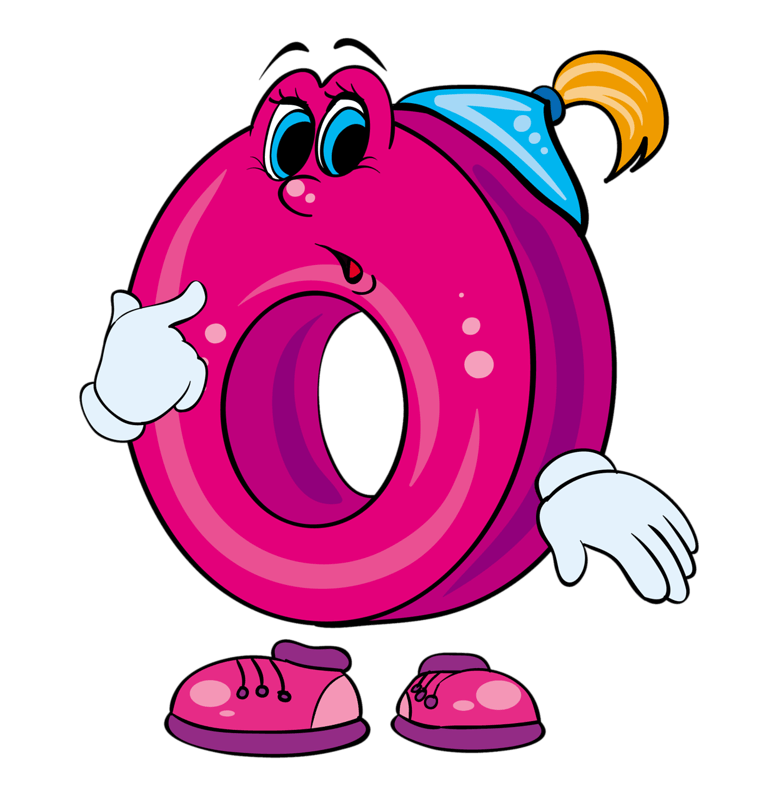 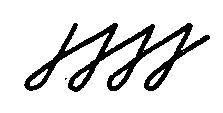 Подошла к ней, взяла за ручку и пошла домой.
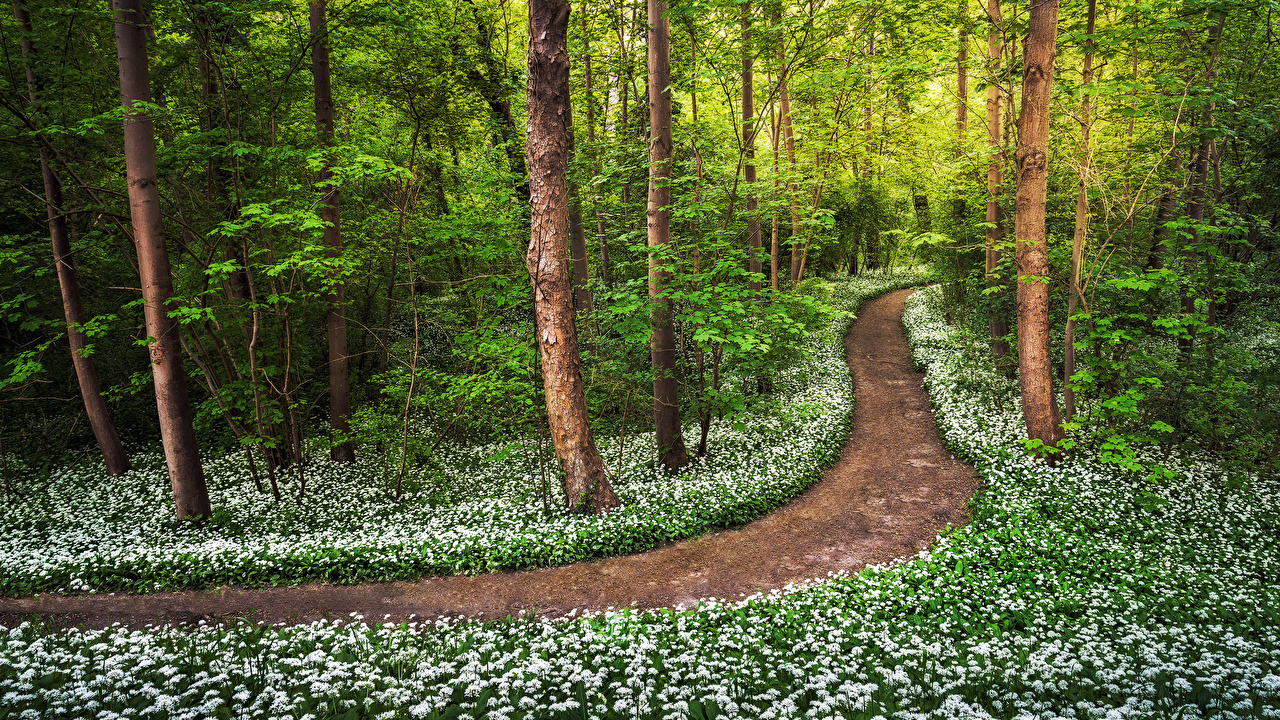 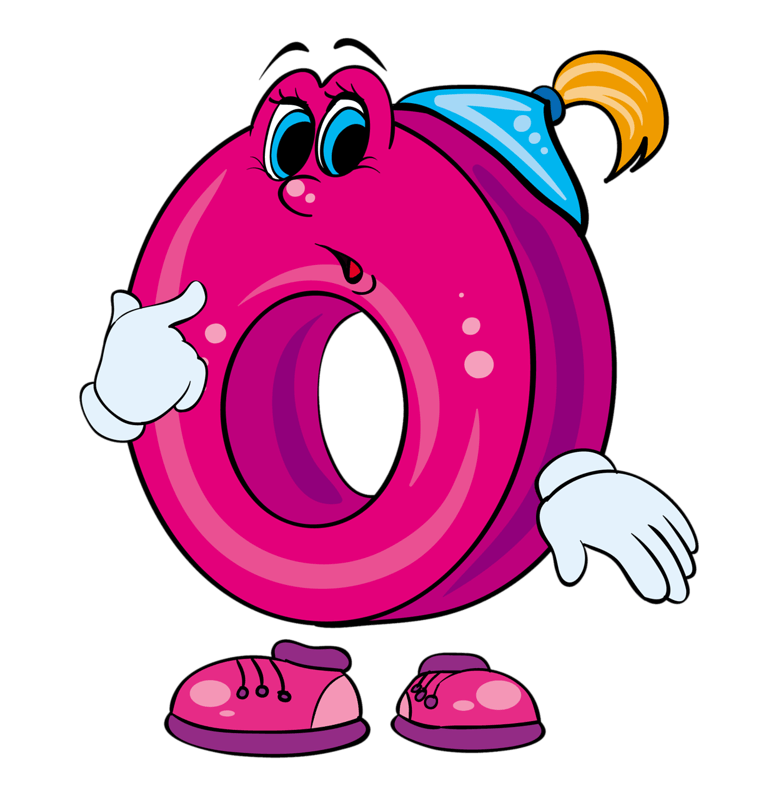 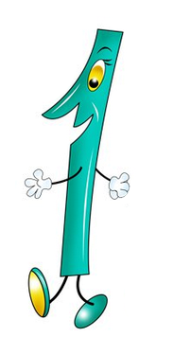 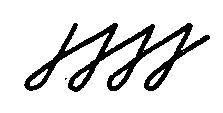 Приходит. А её никто не узнаёт.
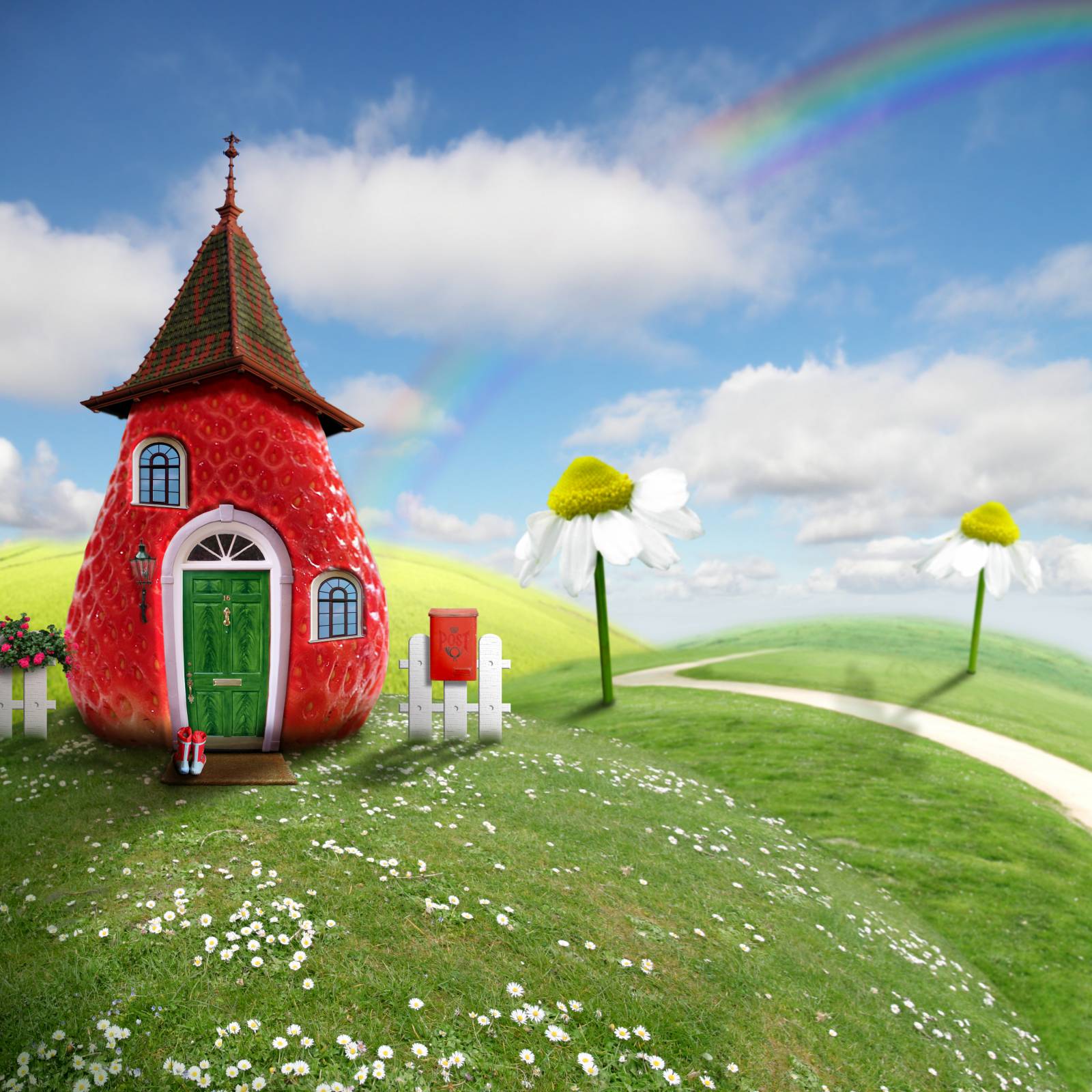 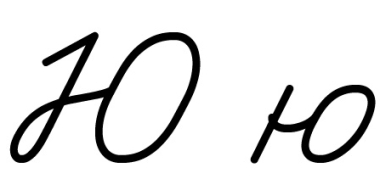 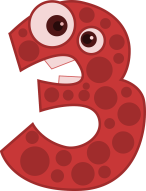 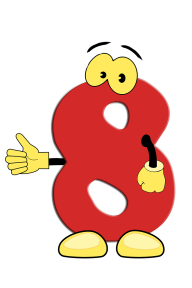 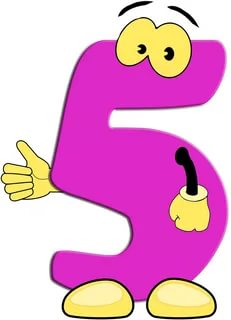 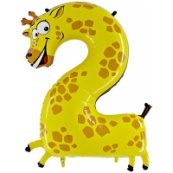 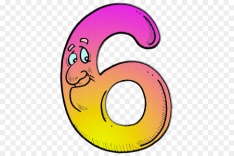 Что произошло с единицей?С тех пор буква Ю живёт в алфавите
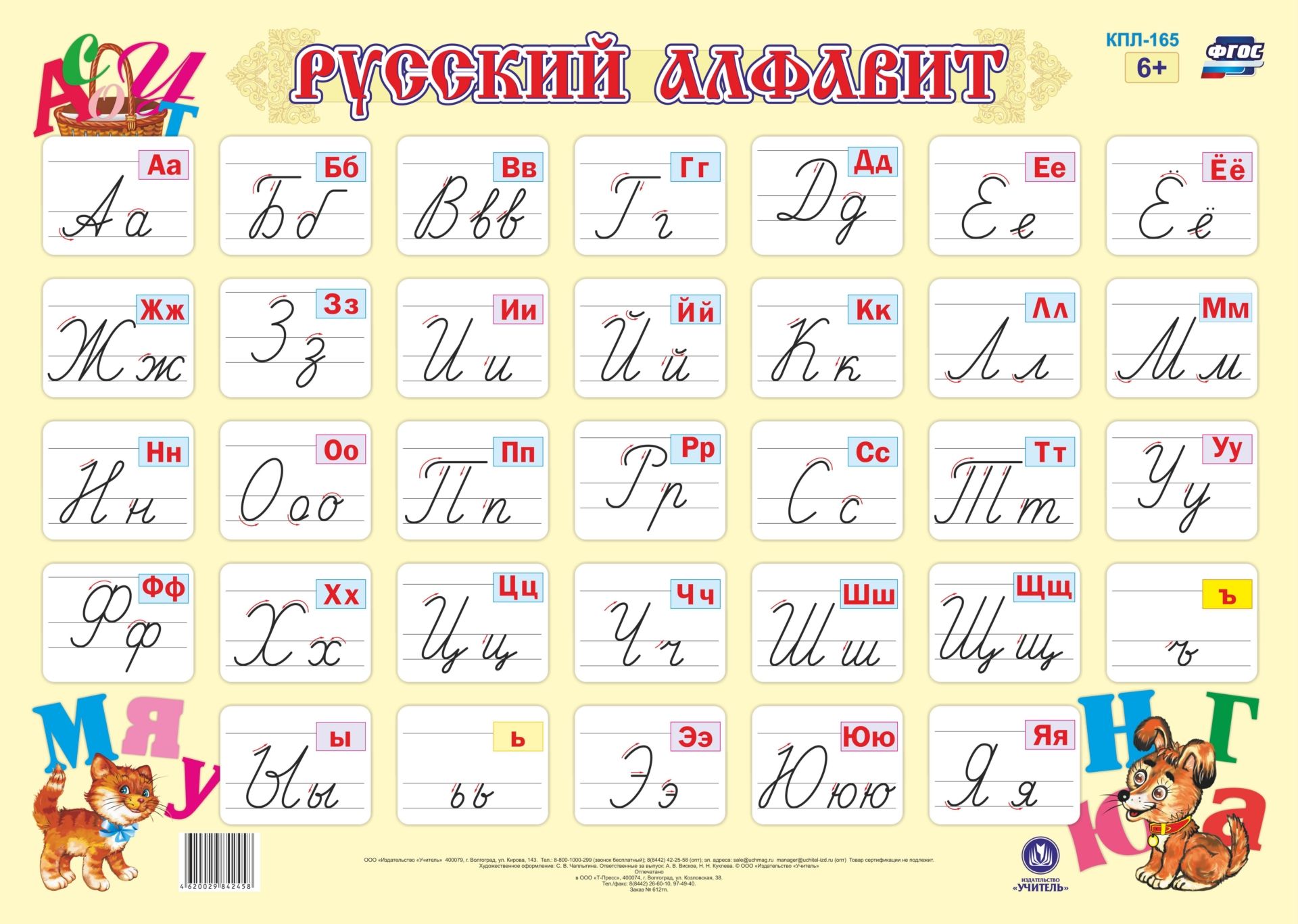